I.C. BAGHERIA IV ASPRA
La SOLIDARIETA’ ai tempi della pandemia da COVID-19
RIFLESSIONI E PENSIERI DEGLI ALUNNI DELLA CLASSE III A
«…E ricordate che dopo la Tempesta       spunta sempre il Sole»
#DISTANTI MA UNITI!
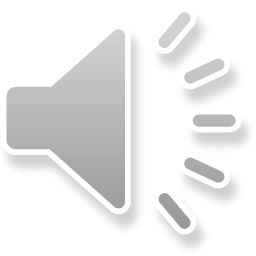 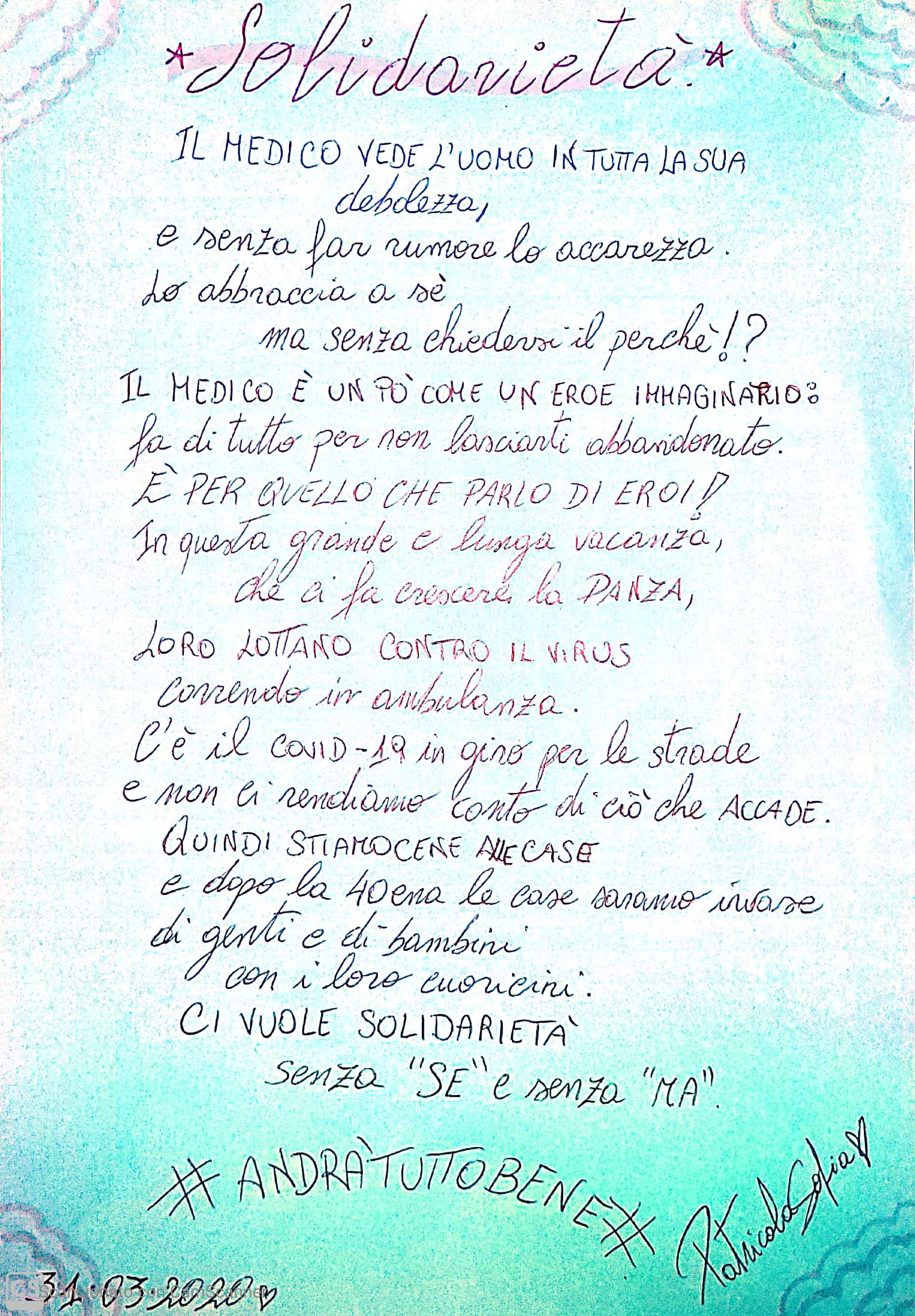 S
O
F
I
A

P
A
T
R
I
C
O
L
A
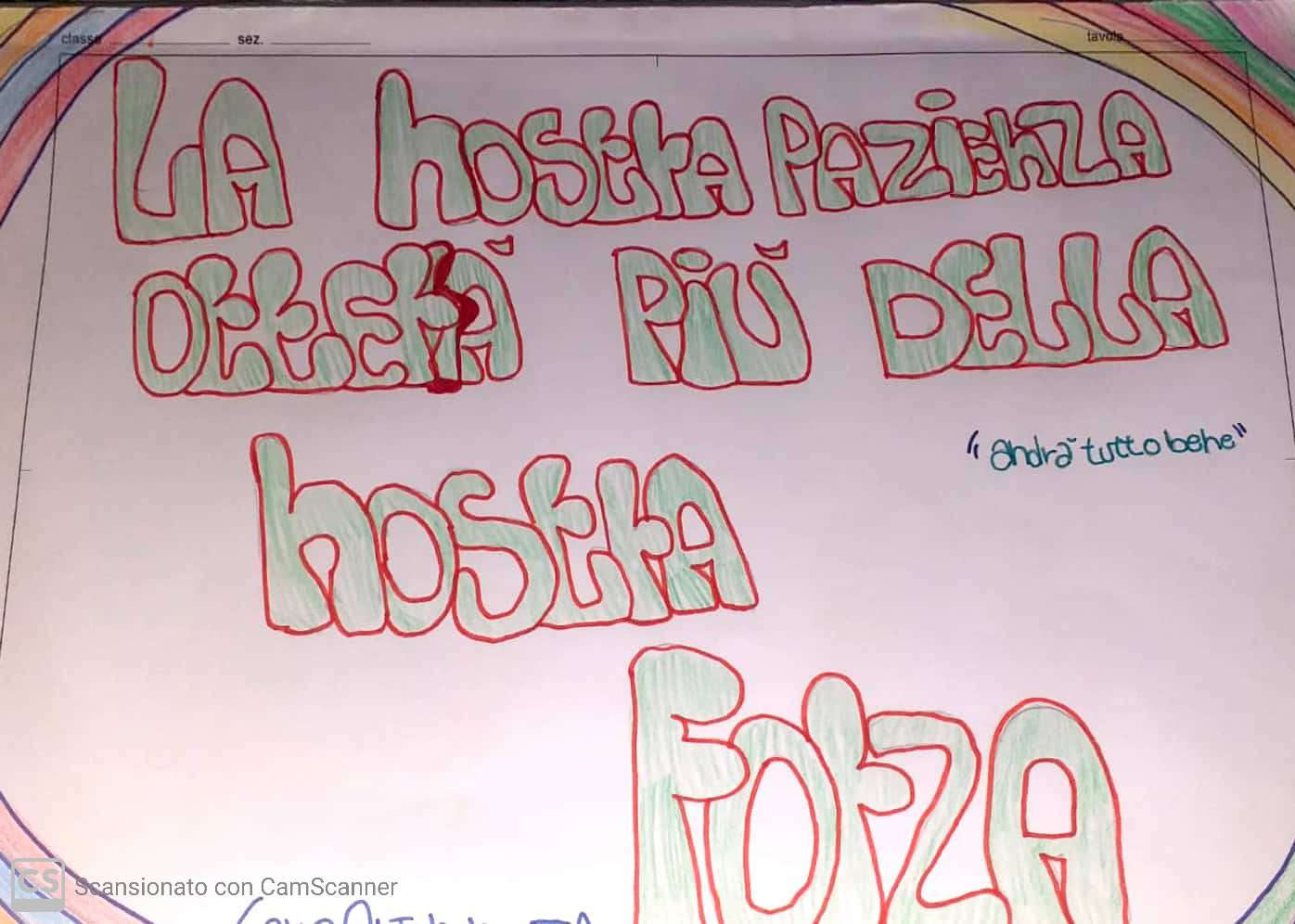 A
N
T
O
NI
N
O

C
A
R
R
A
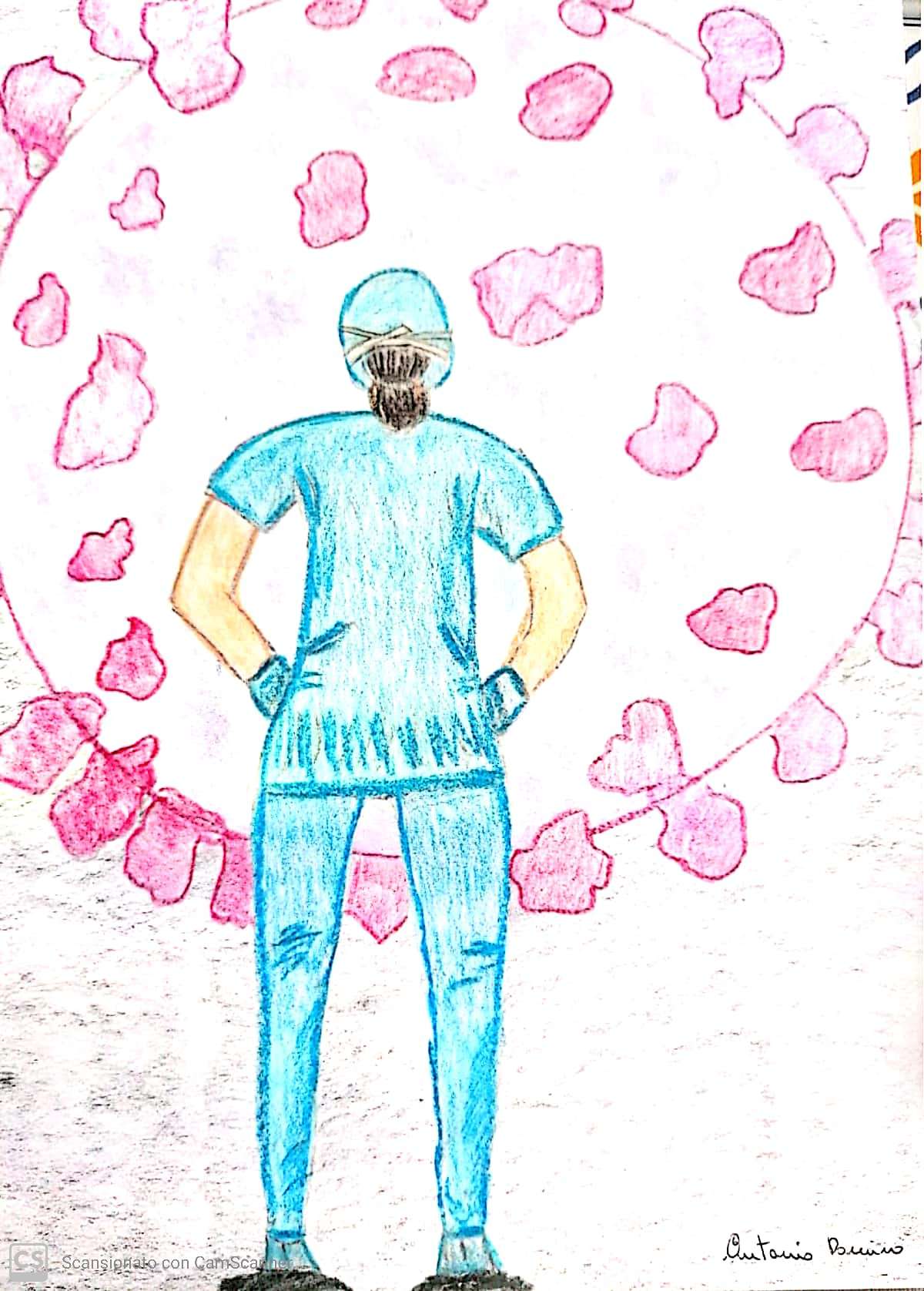 A
N
T
O
N
I
O

D
O
M
I
N
O
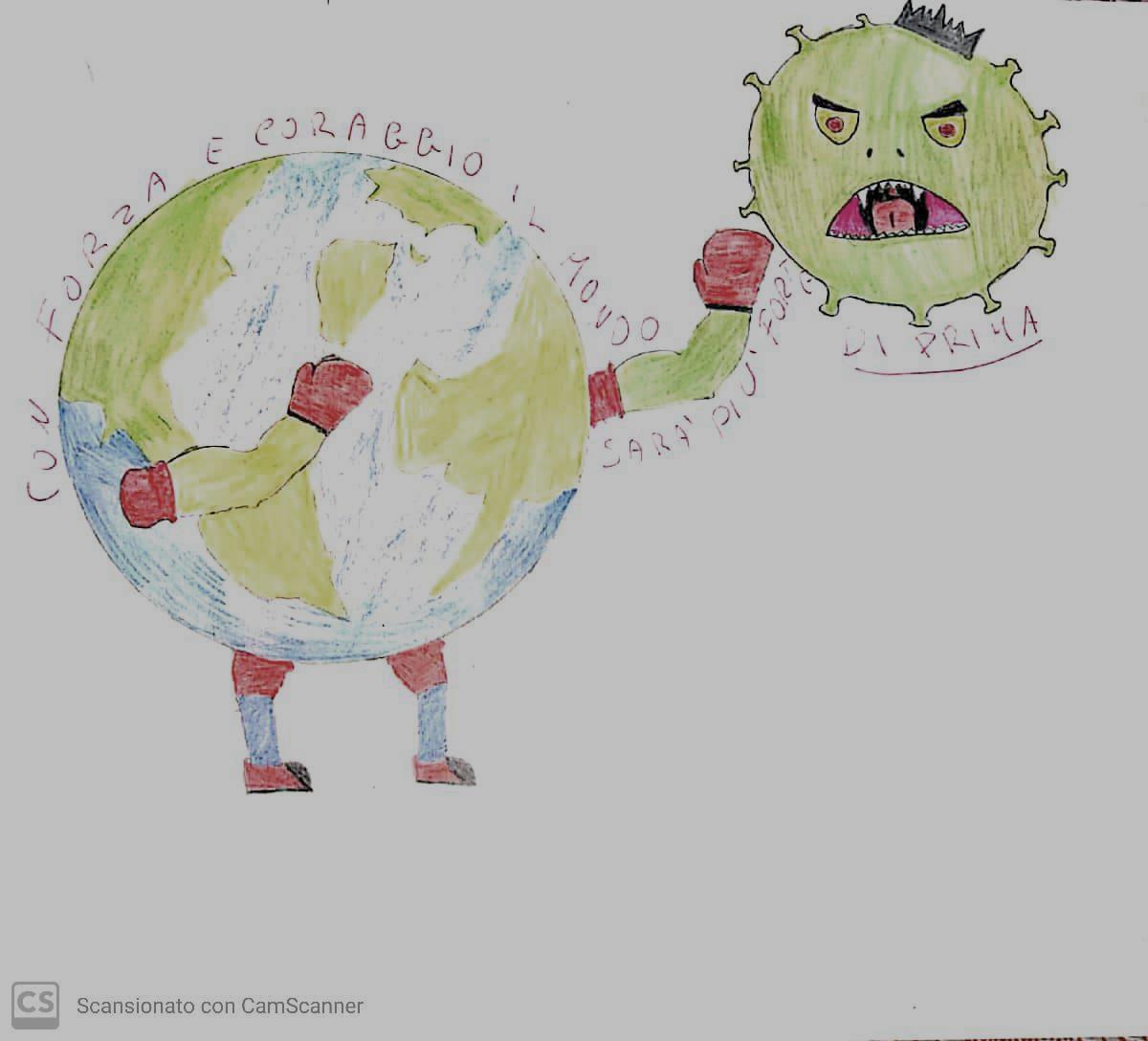 A
B
B
A
T
E

F
R
A
N
C
E
SC
O
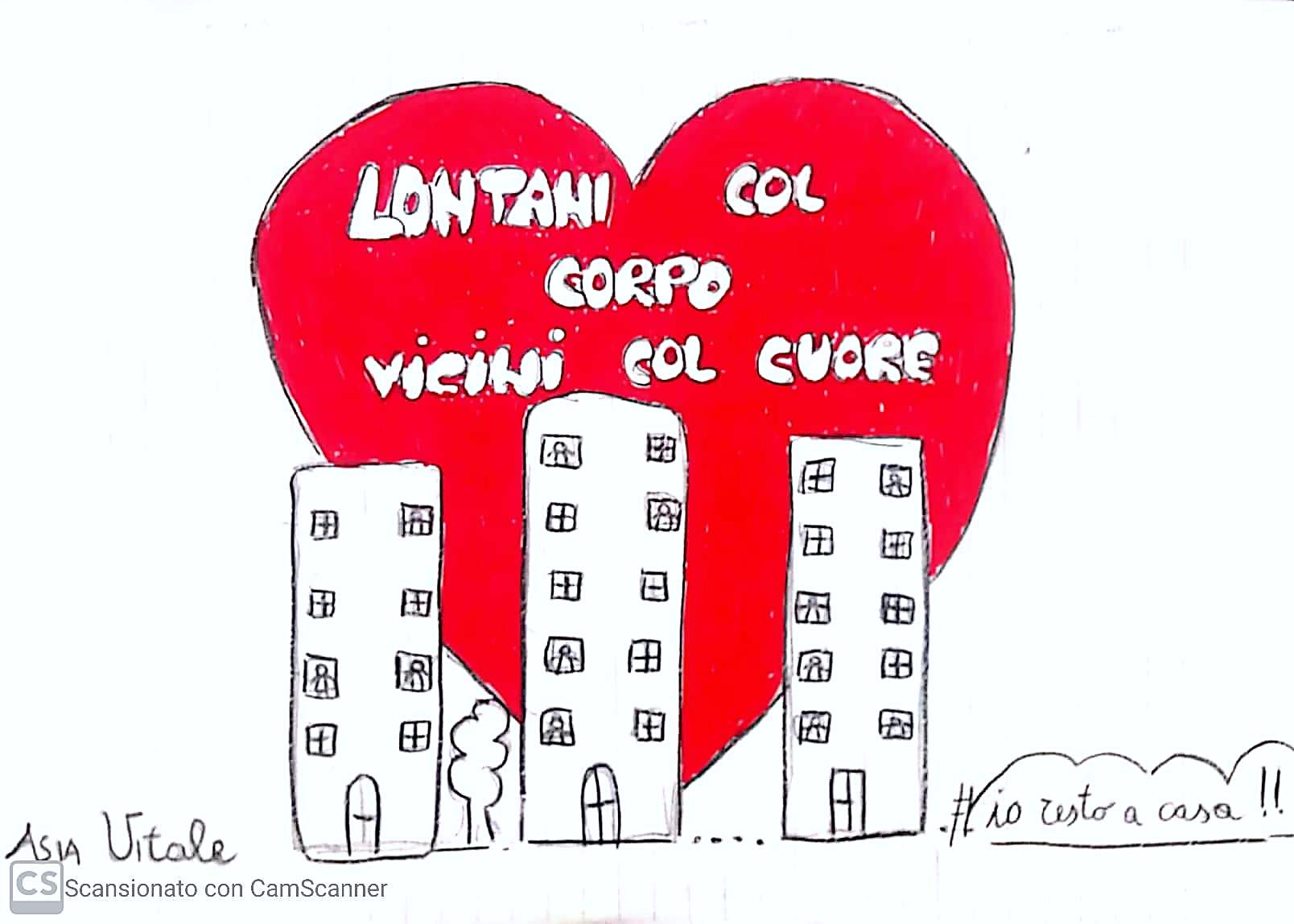 A
S
I
A

V
I
T
A
L
E
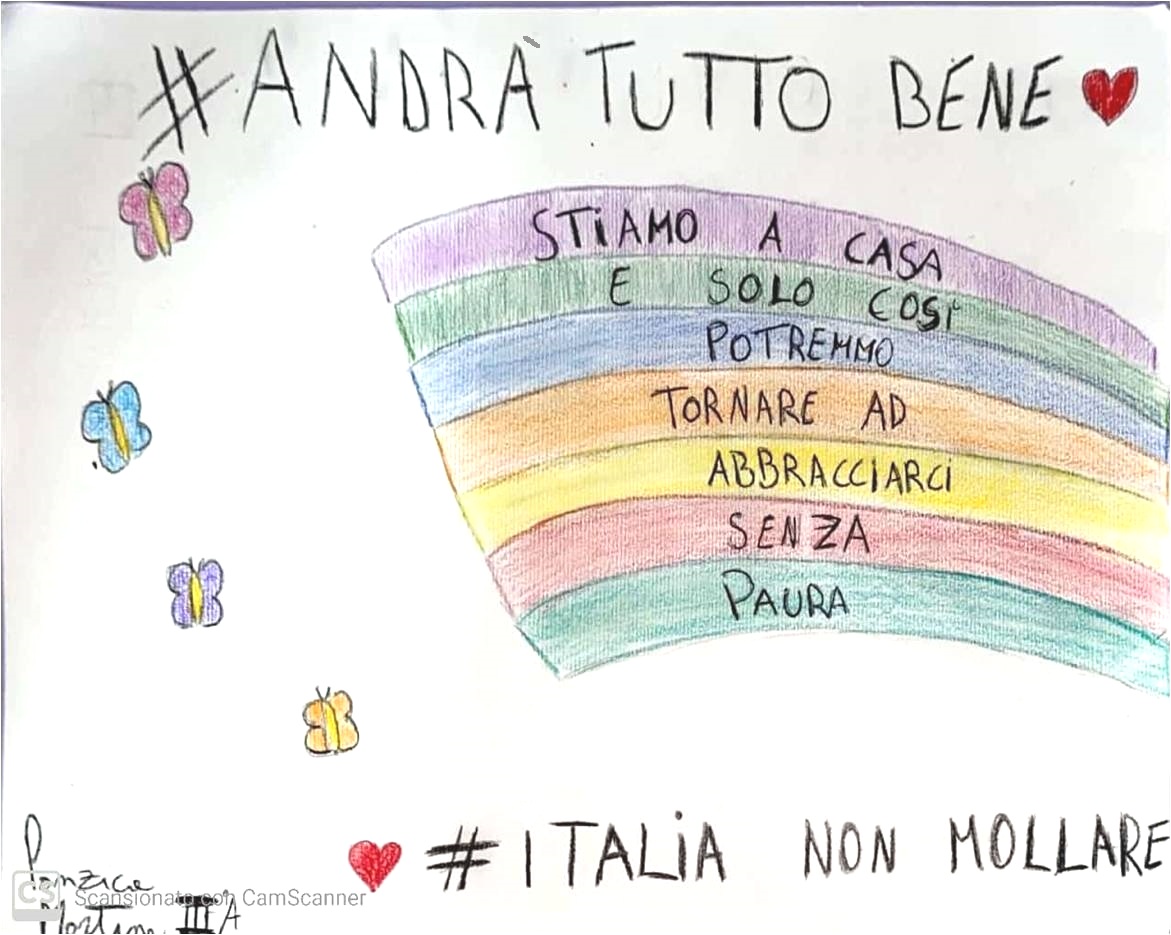 M
A
R
T
I
N
A

P
A
N
Z
I
C
A
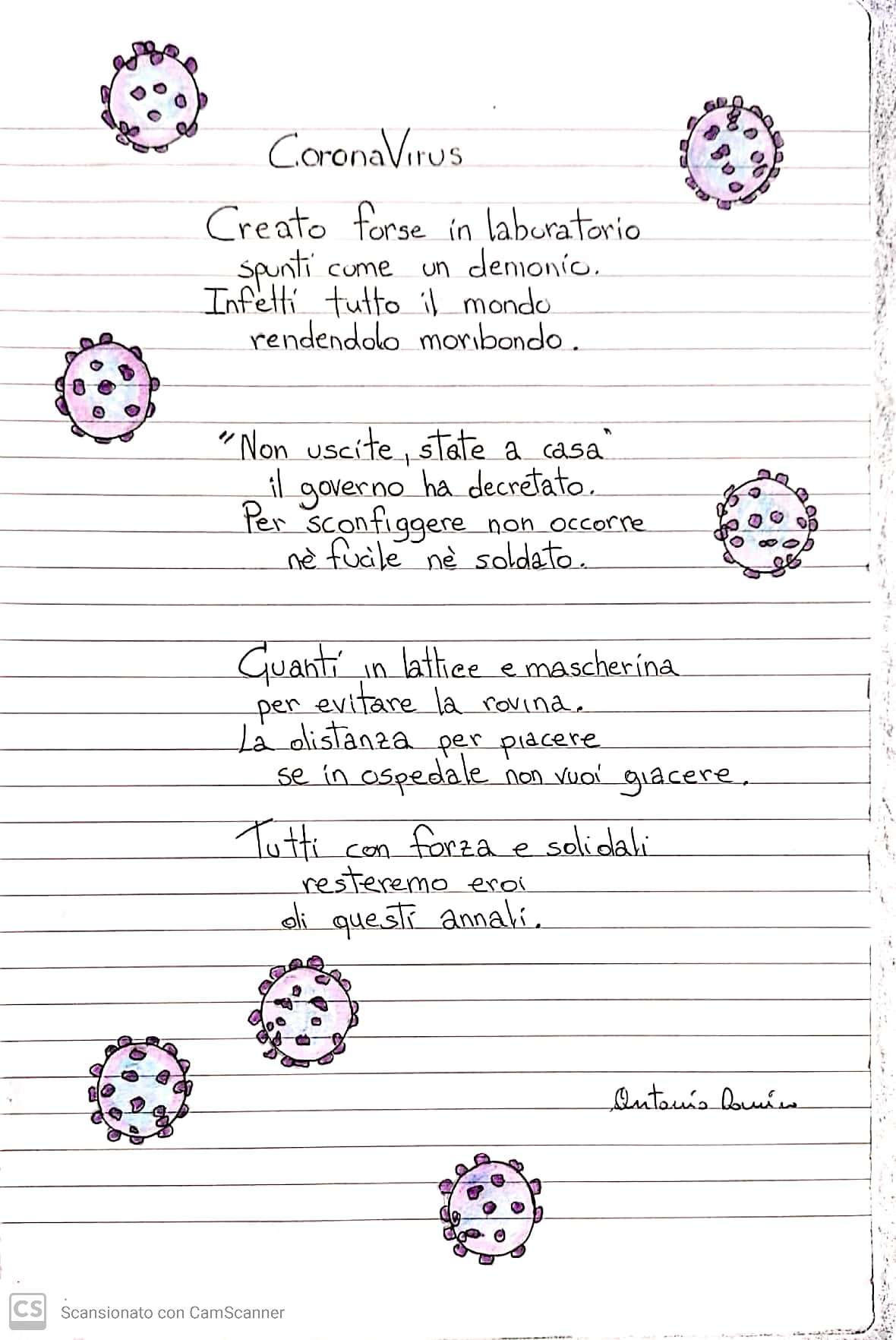 A
N
T
O
N
I
O

D
O
M
I
N
O
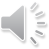 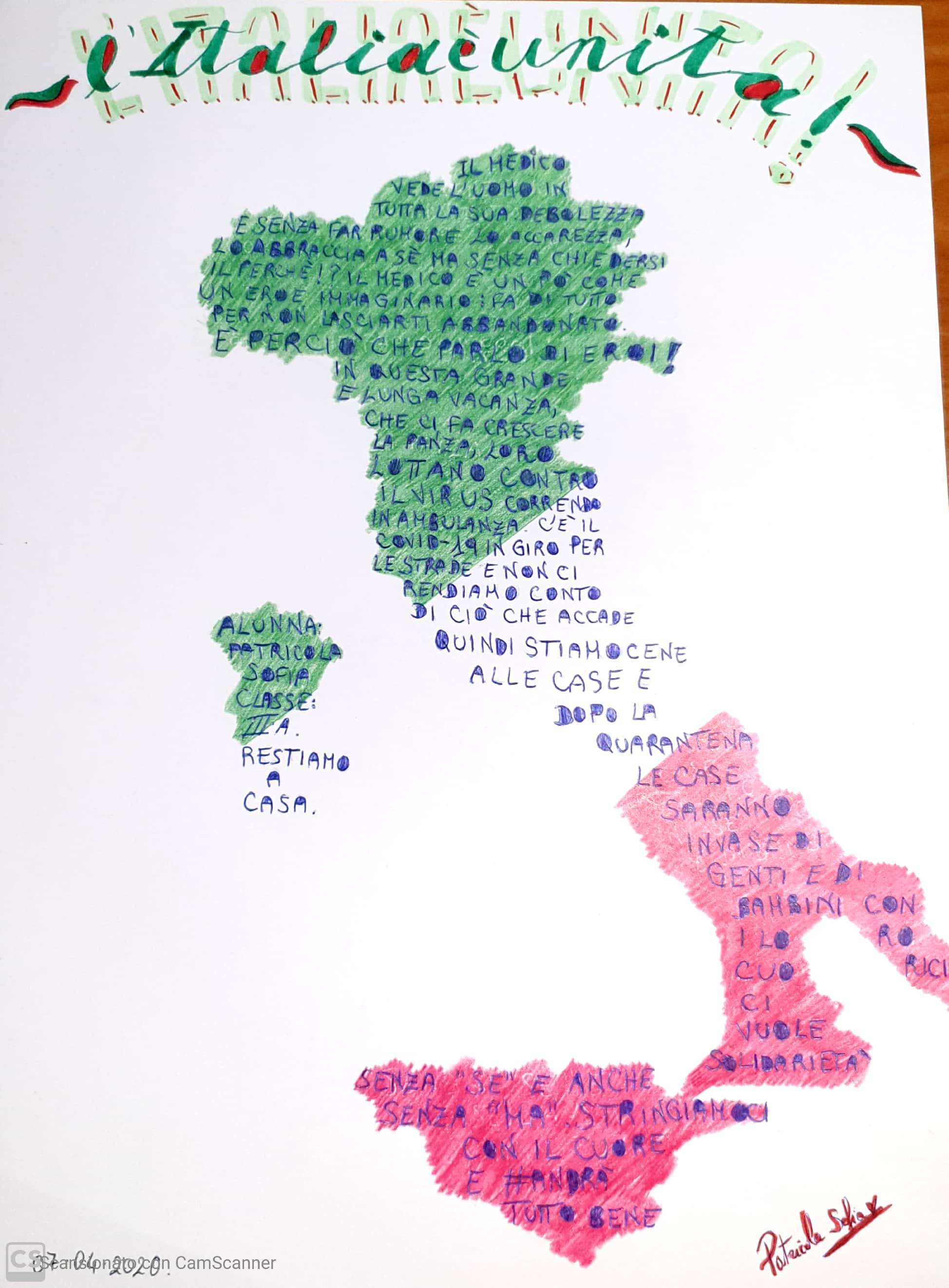 S
O
FIAPATRICOLA
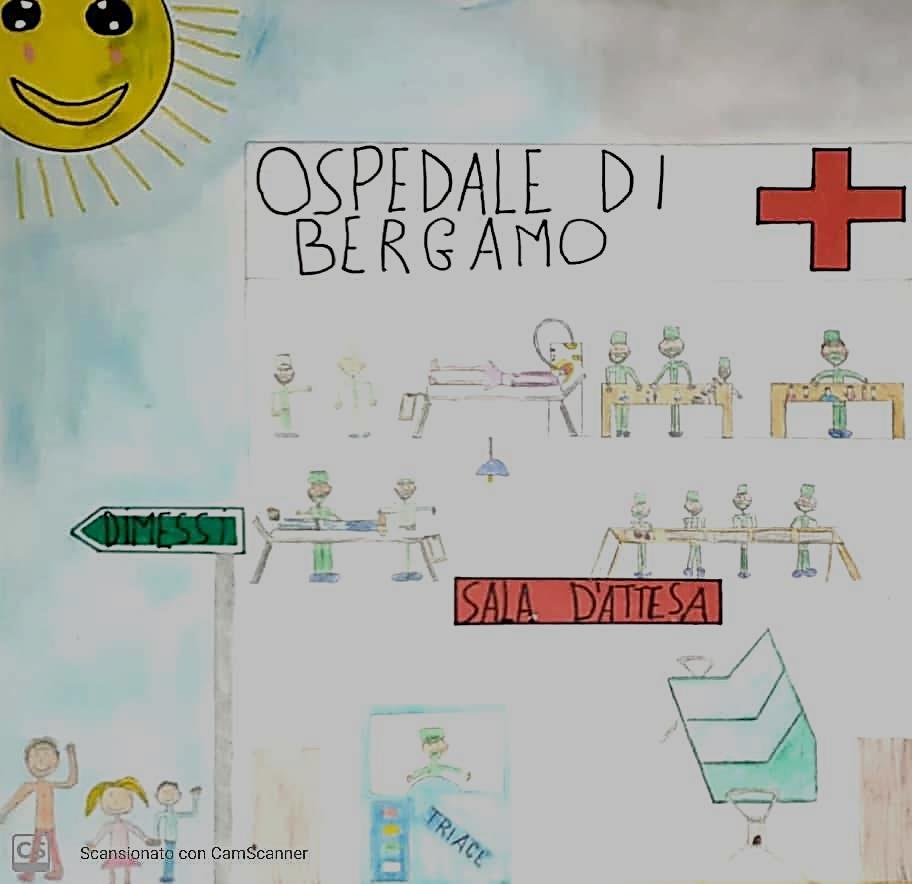 G
U
T
T
A
D
A
U
R
O

G
I
U
S
E
P
P
E
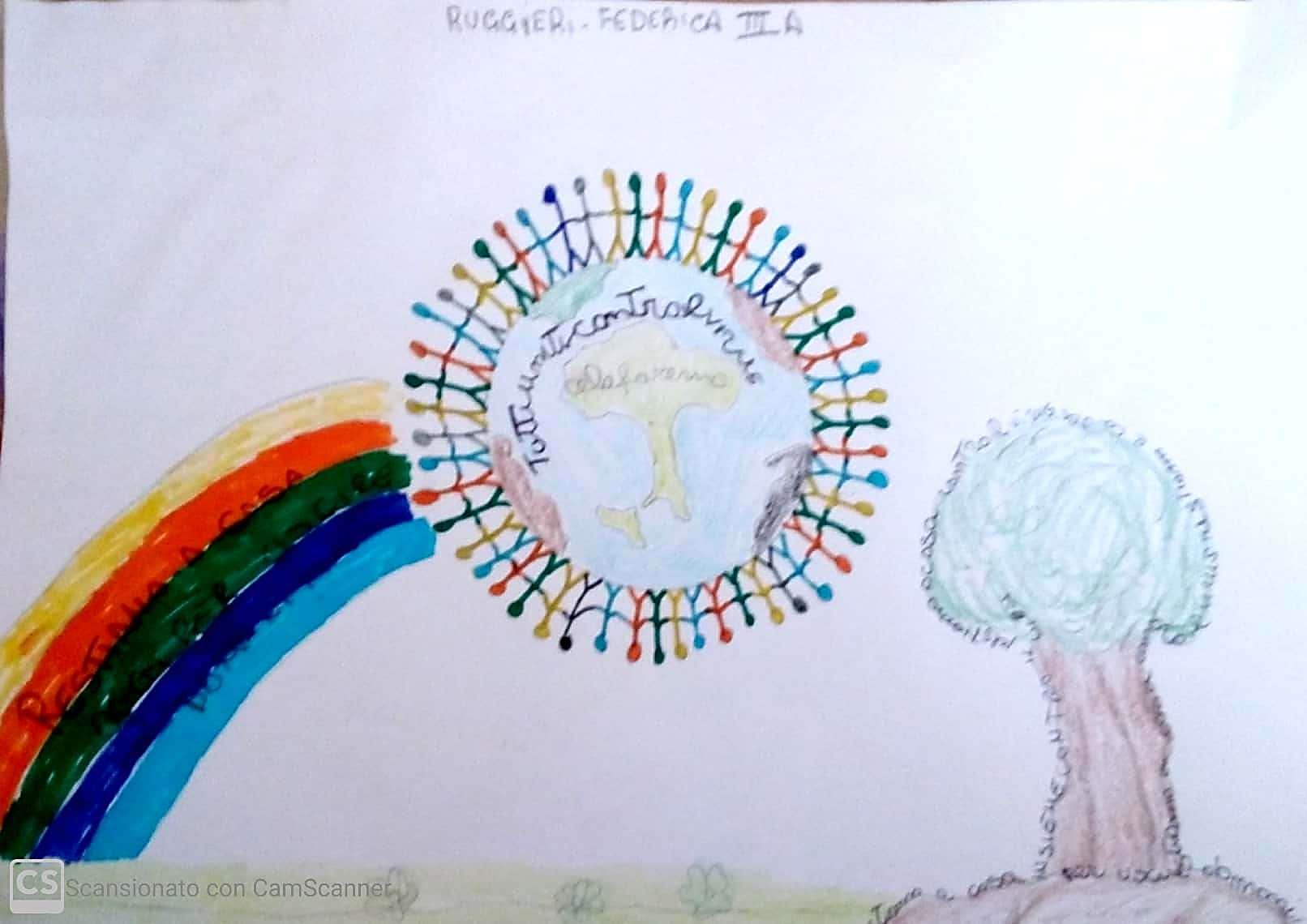 R
U
G
G
I
E
R
I

F
E
D
E
R
I
C
A
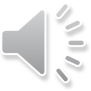 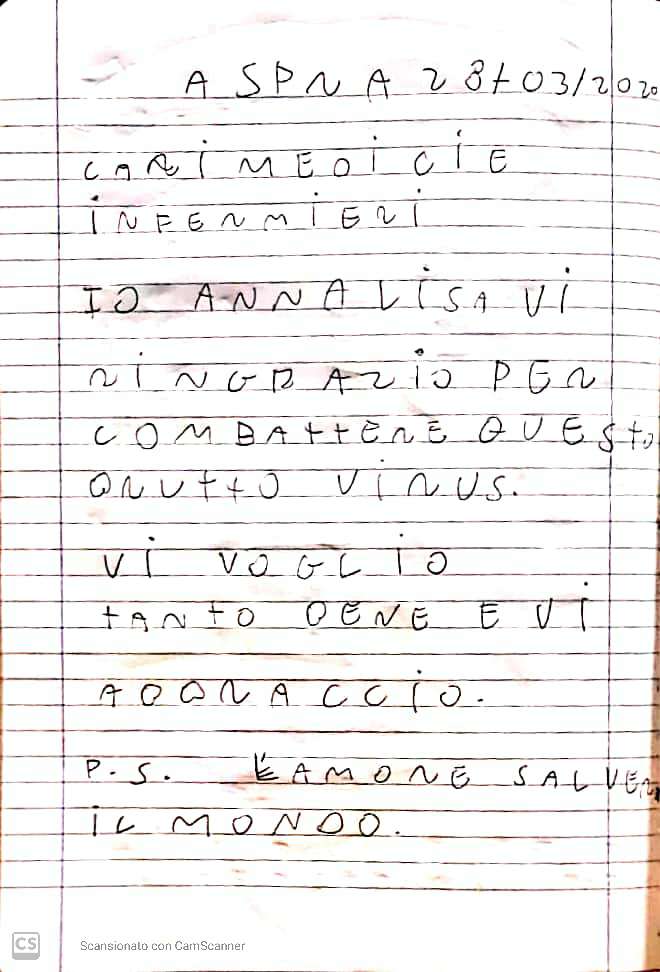 A
N
N
A
L
I
S
A

M
A
T
E
R
A
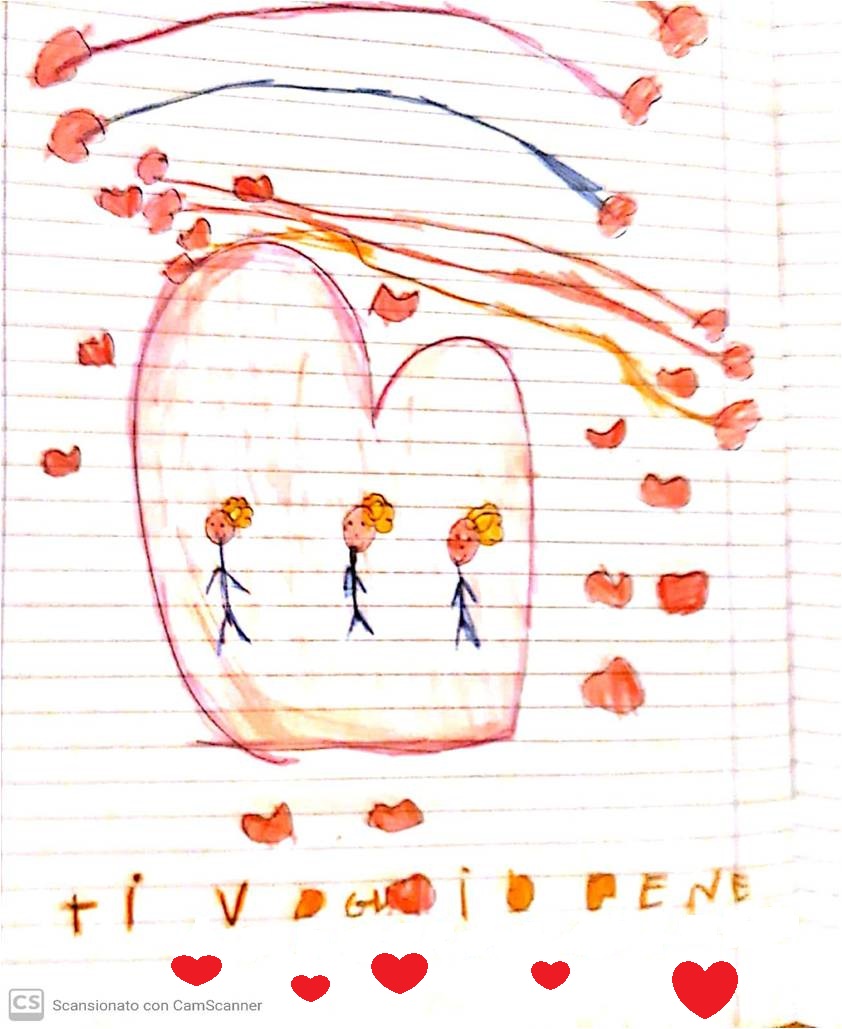 M
A
T
E
R
A

A
N
N
A
L
I
S
A
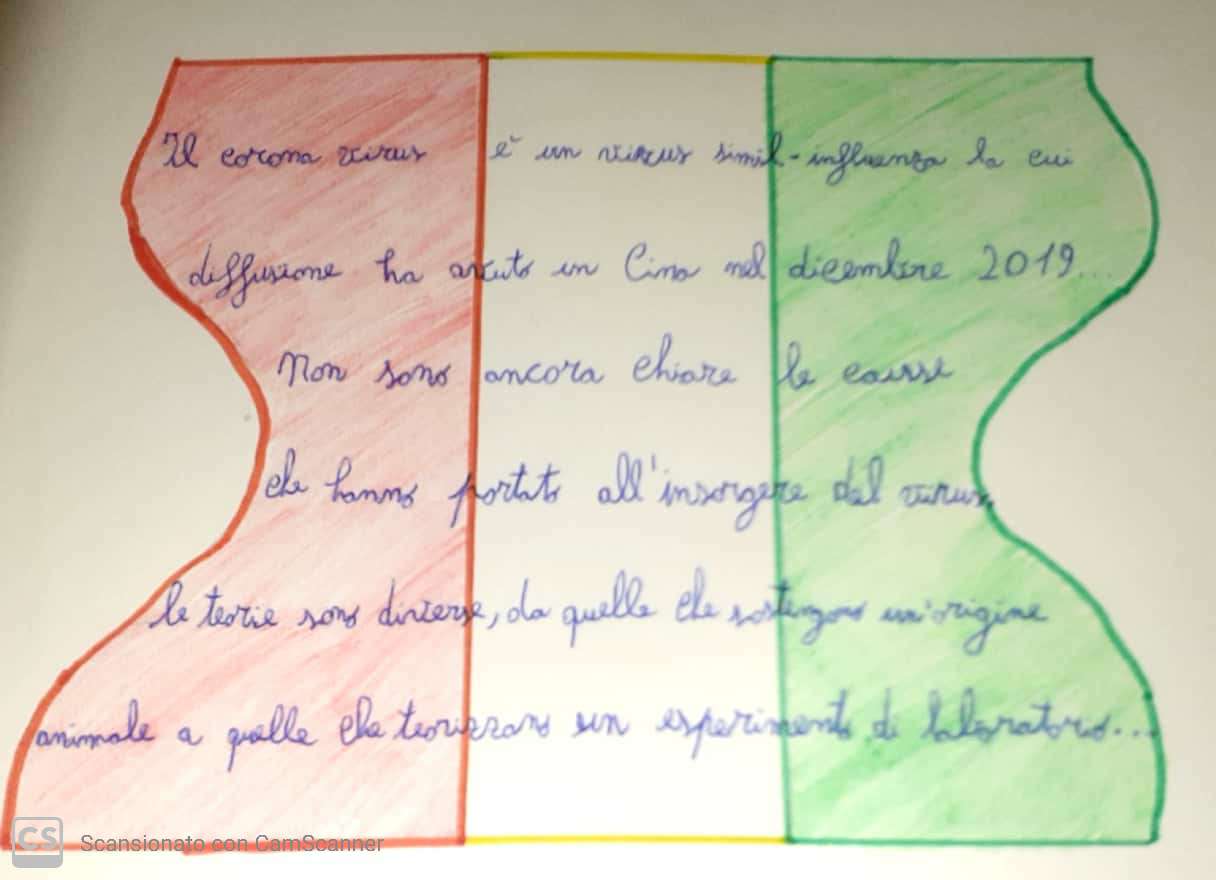 G
U
T
T
A
D
A
U
R
O

G
I
U
S
E
P
P
E
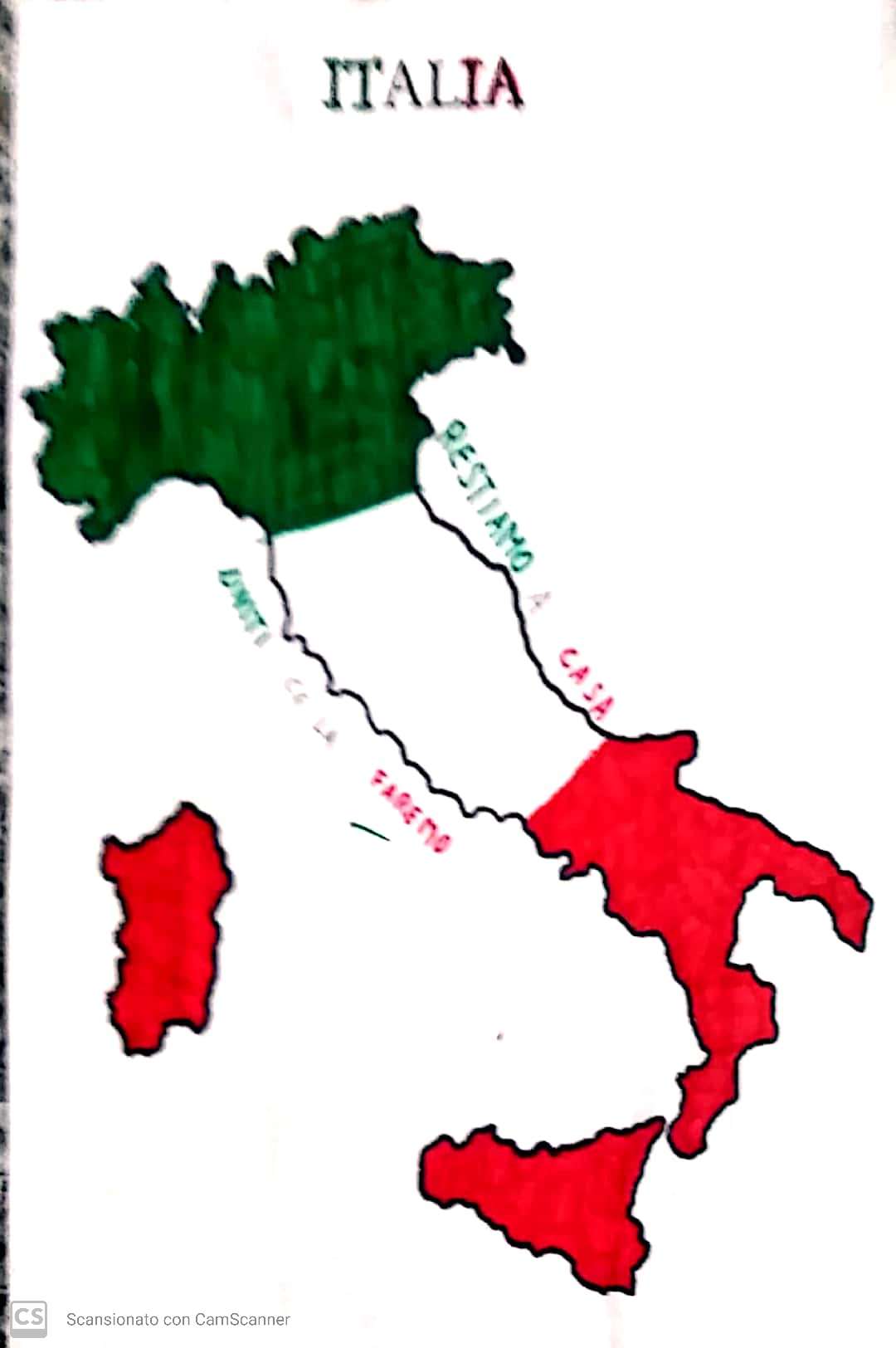 S
A
V
E
R
I
N
O

D
A
N
I
E
L
E
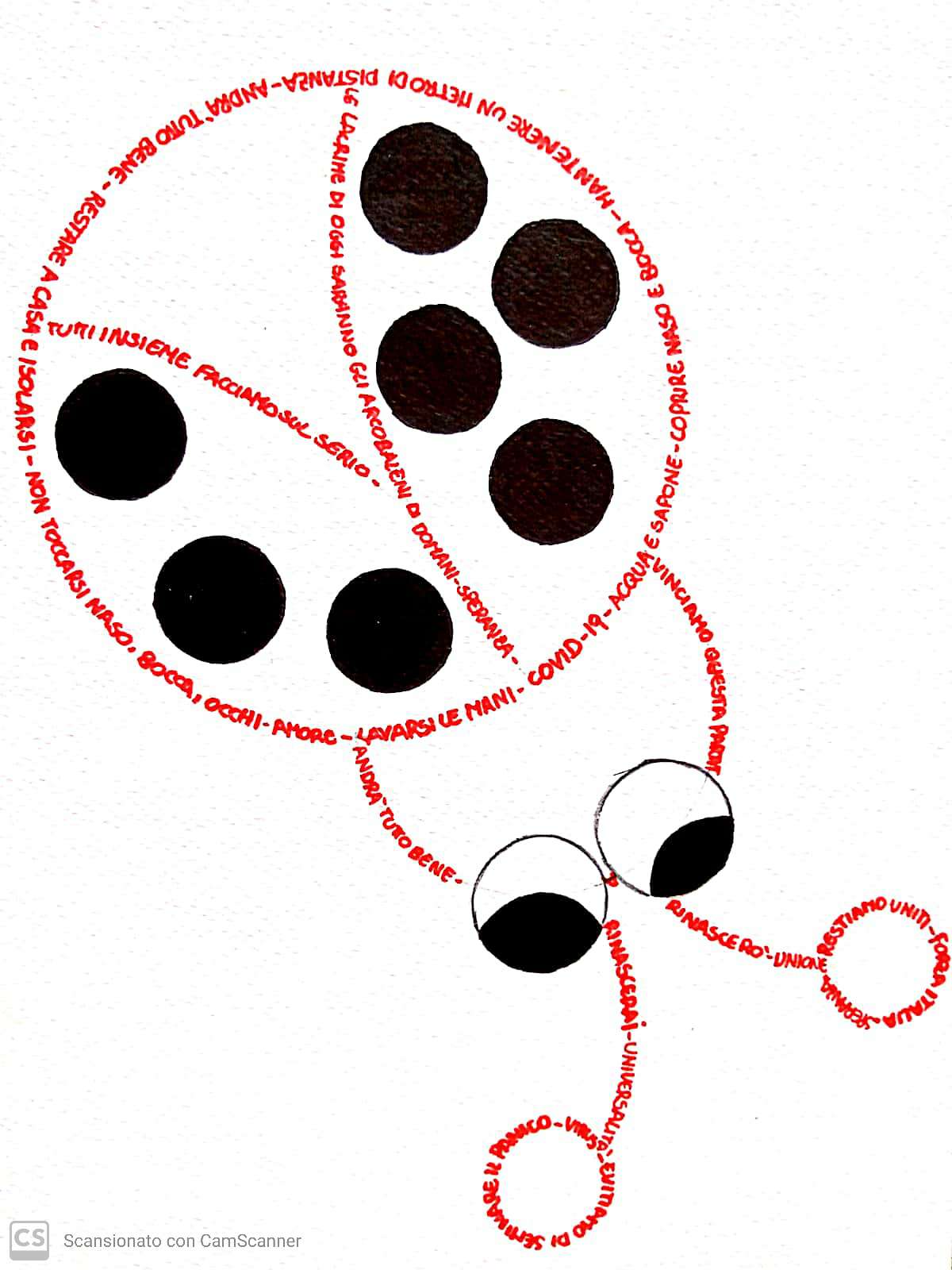 L
O

C
O
C
O

E
R
I
N
O
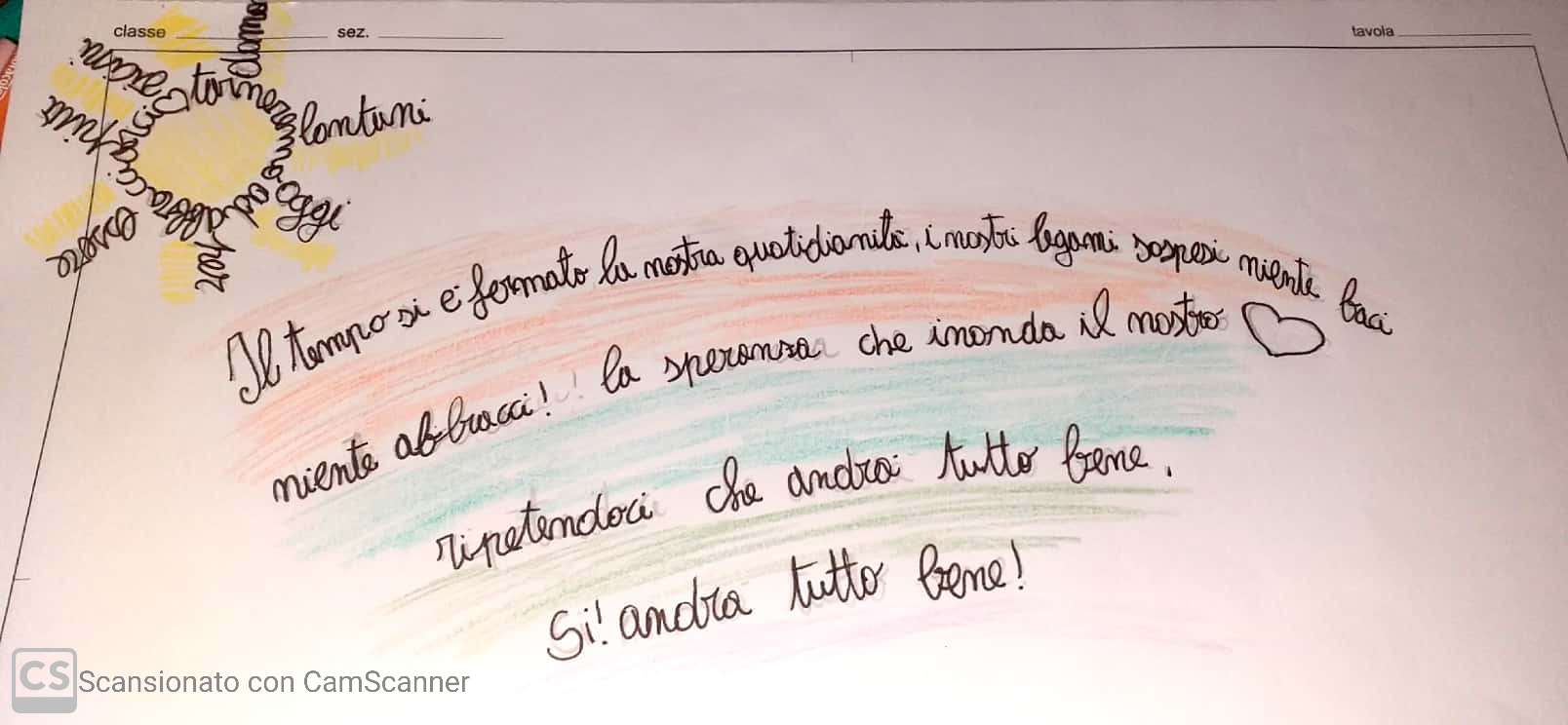 A
N
T
O
N
I
NO

C
AR
R
A
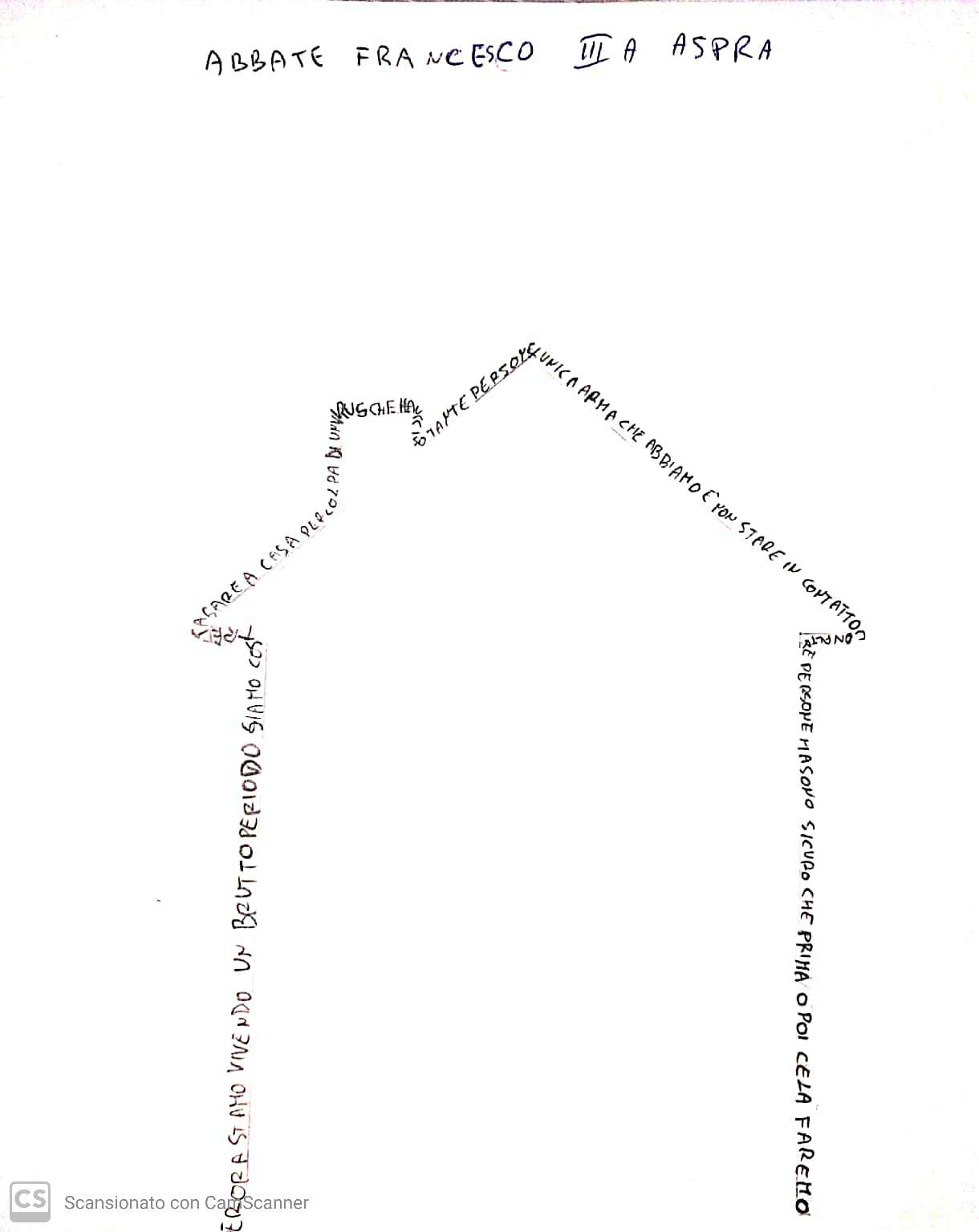 A
B
B
A
T
E

F
R
AN
C
ES
C
O
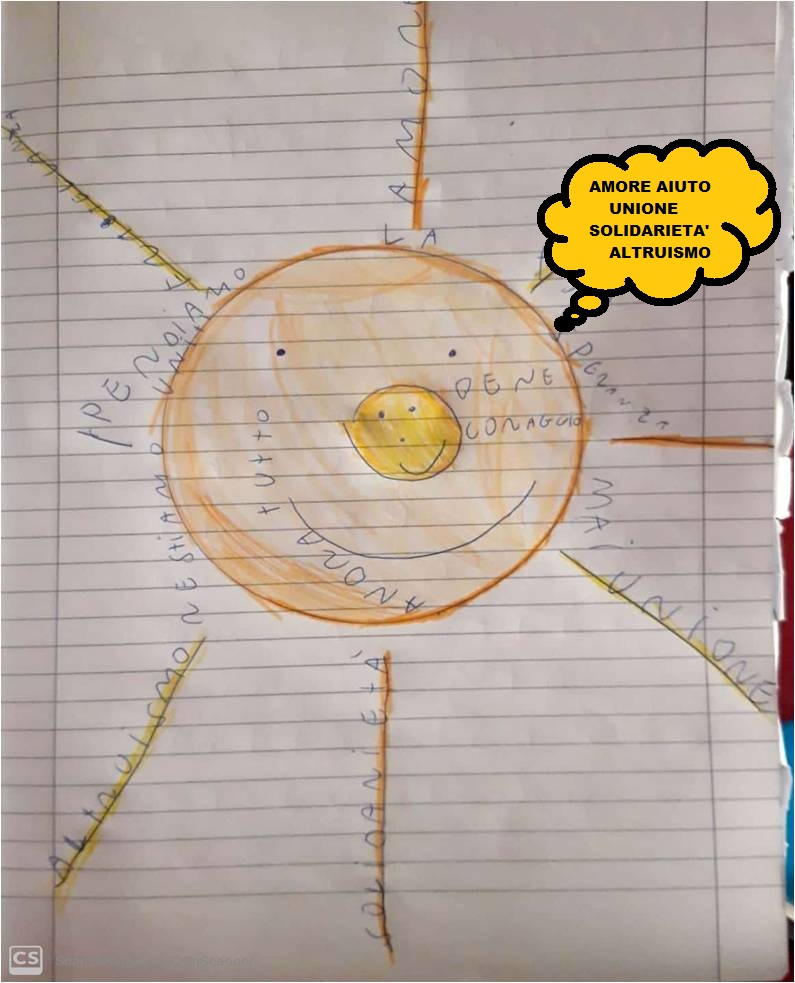 M
A
T
E
R
A

A
N
N
A
L
I
SA
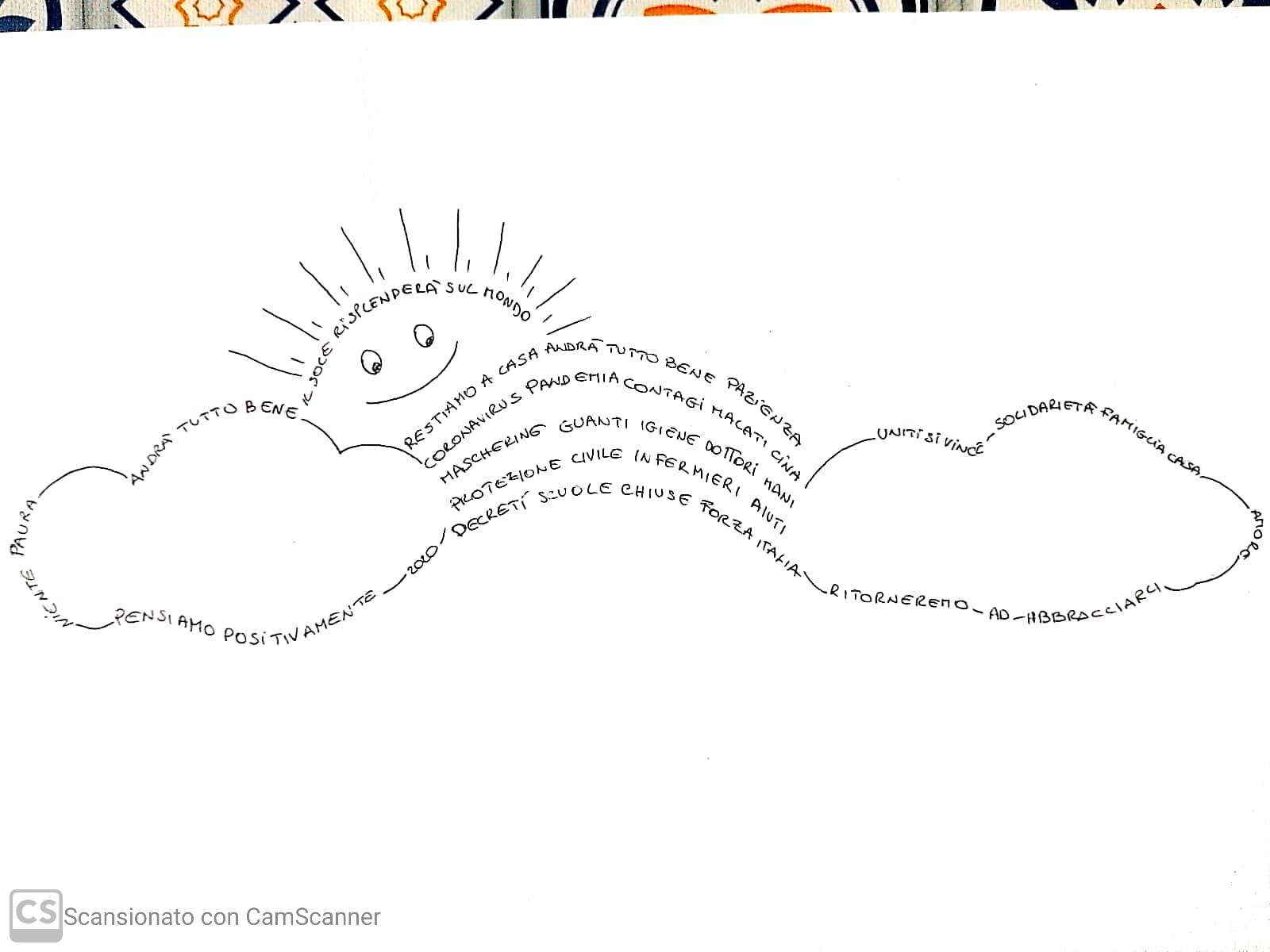 A
N
T
O
N
I
O

D
O
M
I
N
O
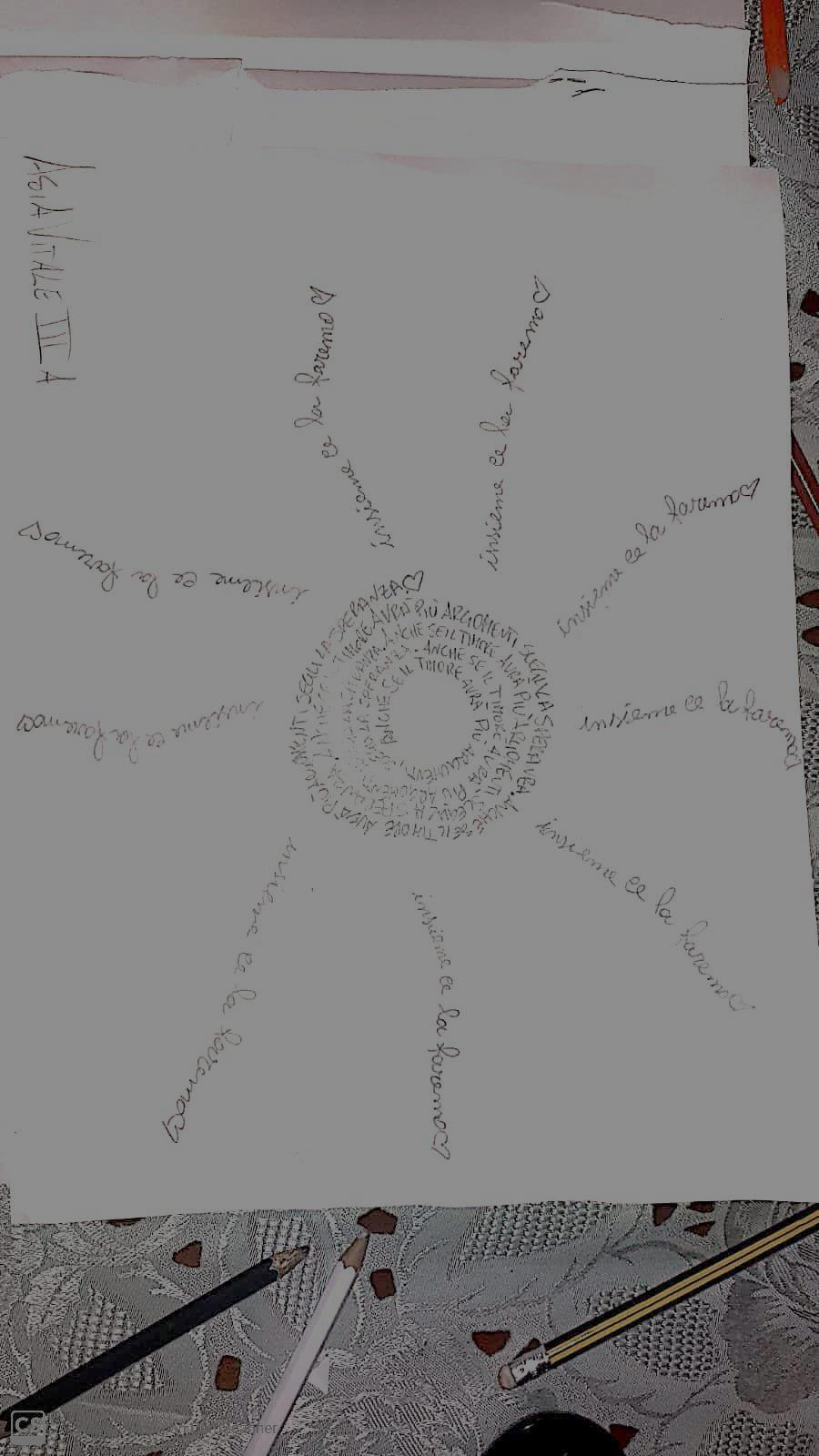 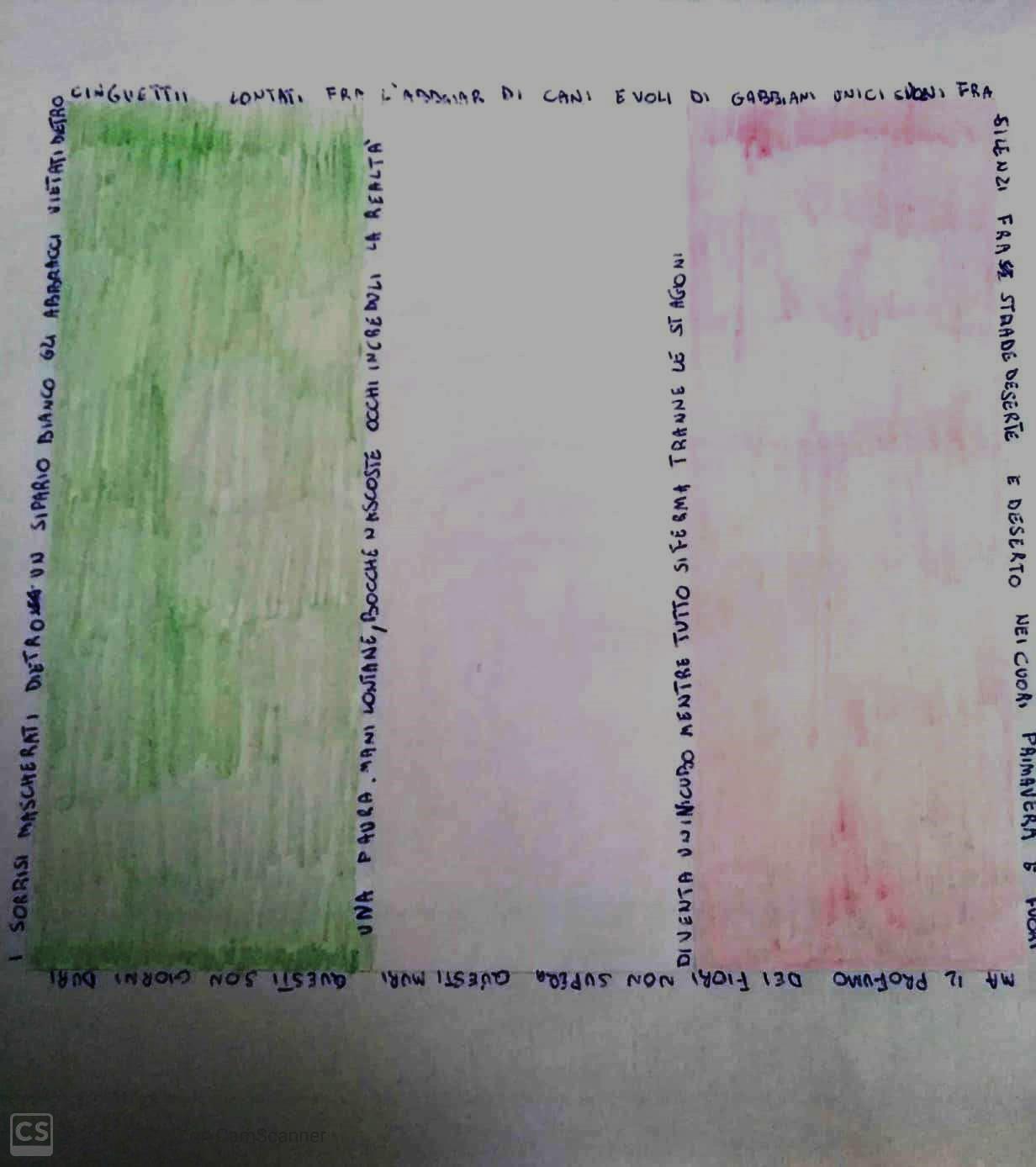 S
A
V
E
R
I
N
O

D
A
N
I
E
L
E
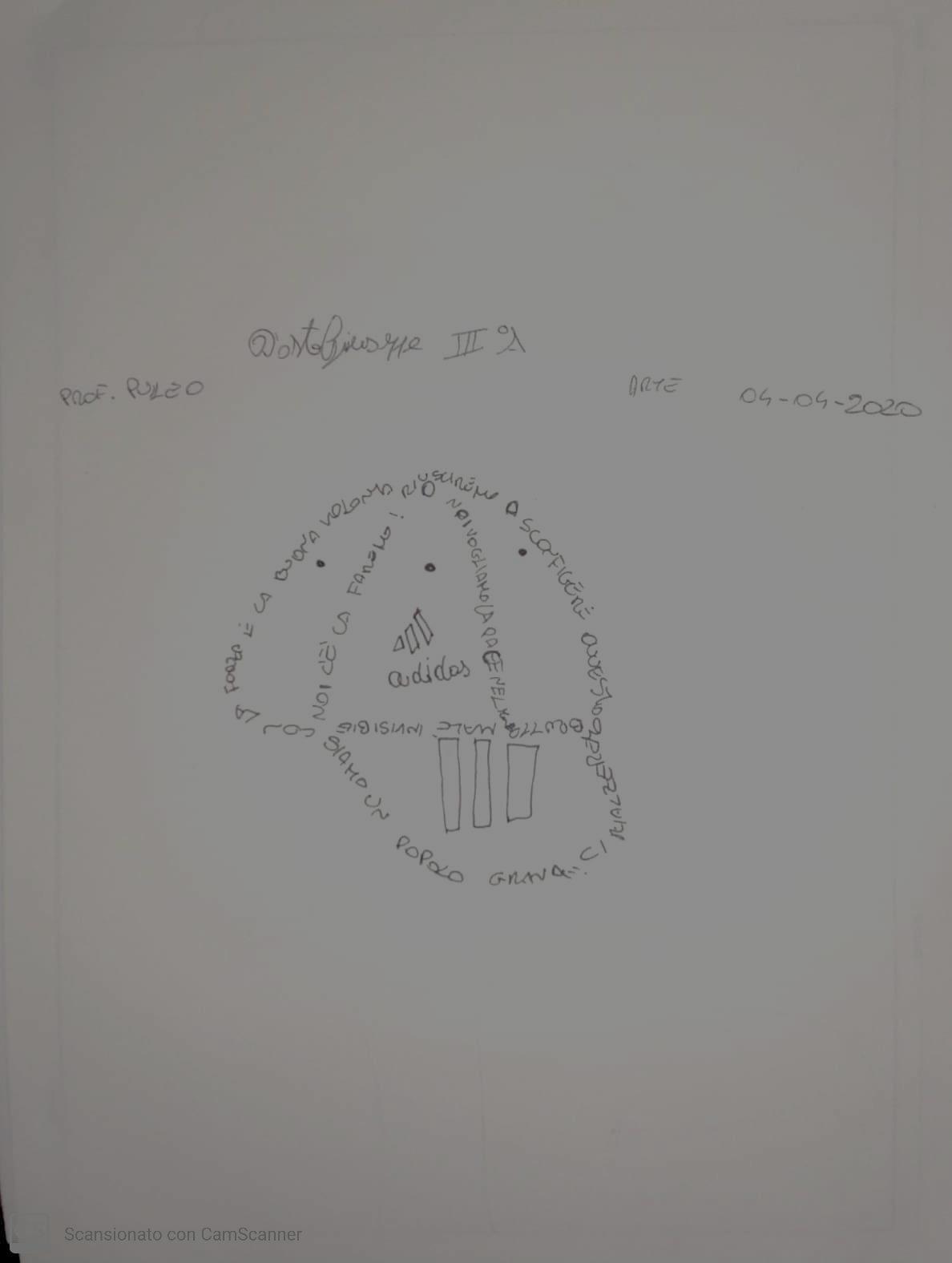 D’AS
T
A

G
I
U
S
E
P
P
E
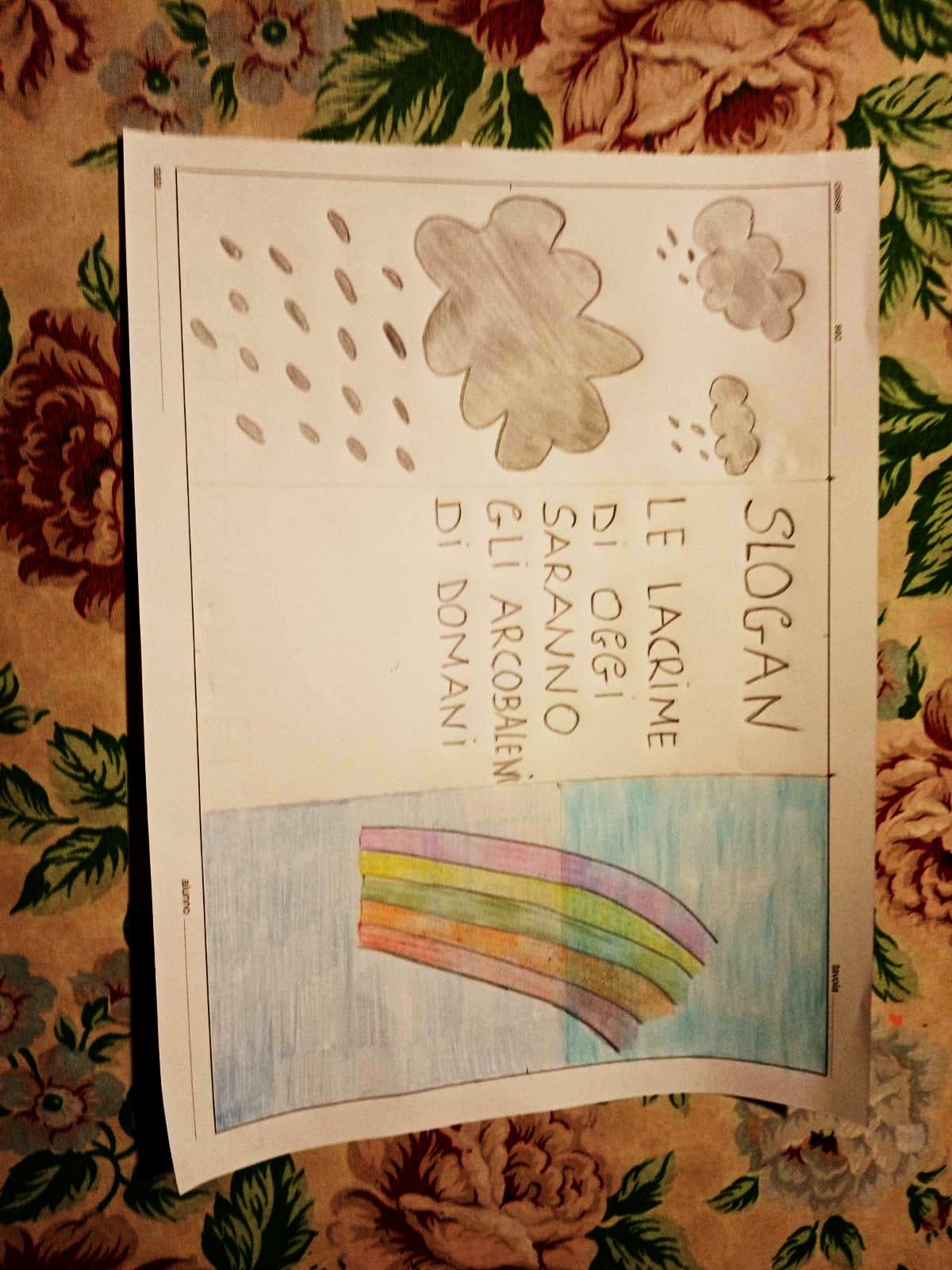 L
O

C
O
C
O

E
R
I
N
O
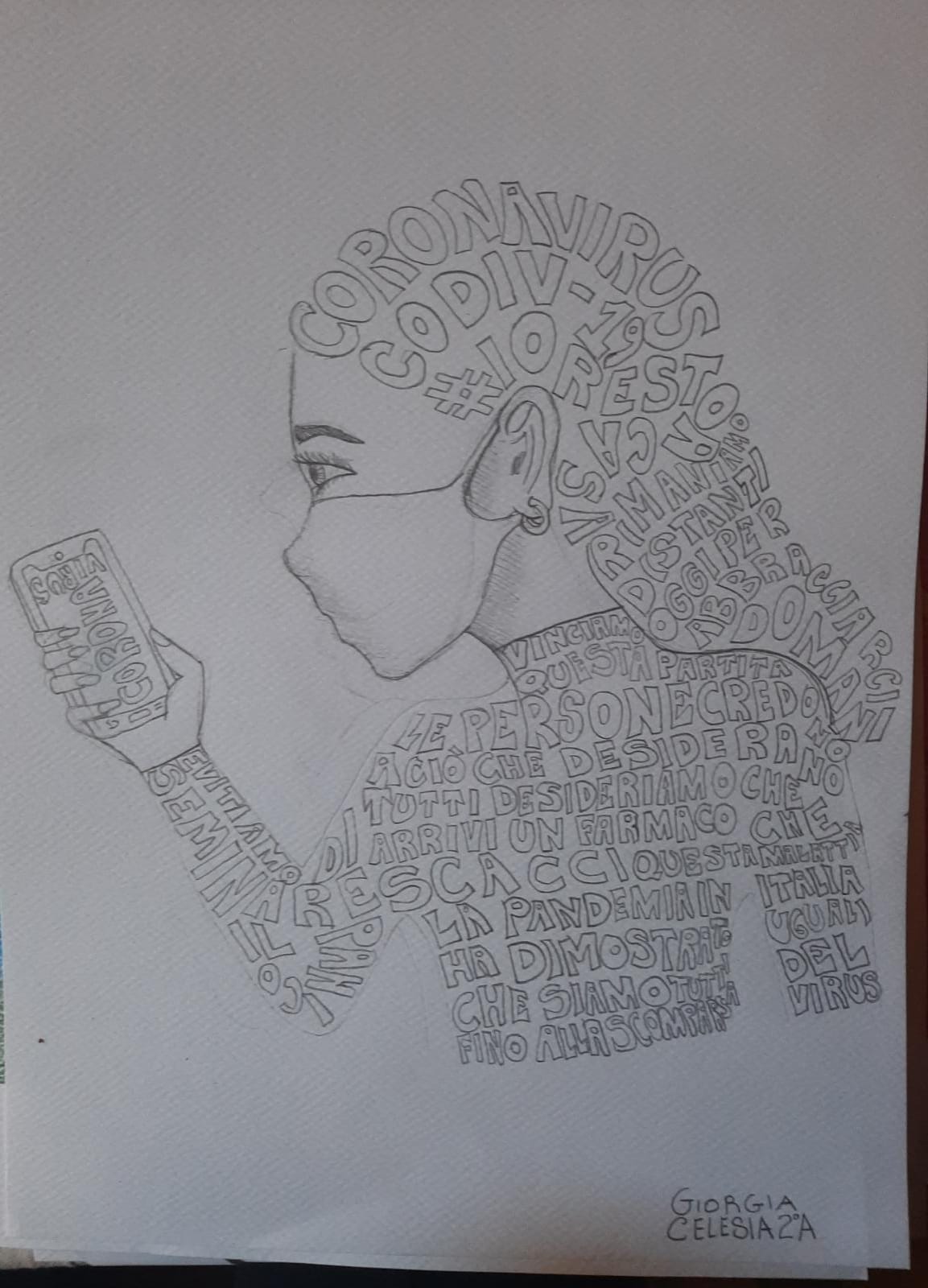 G
IO
R
G
I
A

C
E
L
E
S
I
A
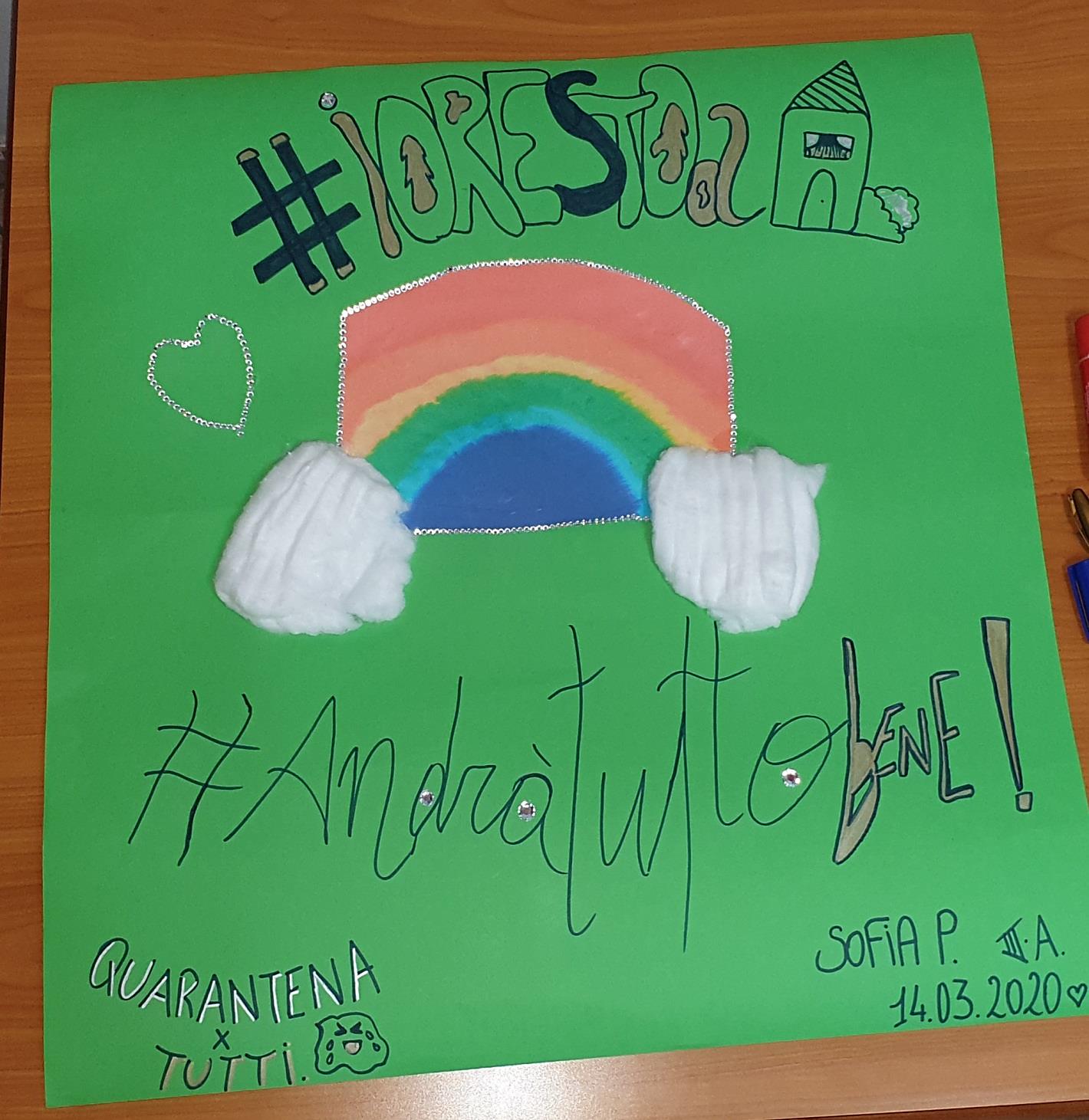 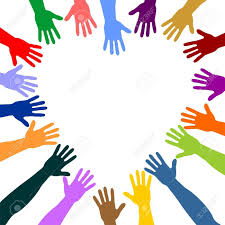 Un grazie di cuore a tutti i professori per l’affetto che ci hanno trasmesso e che continuano a trasmetterci nonostante le mille difficoltà dovute a questo triste momento…
…Torneremo ad abbracciarci, anche se questa scuola non avrà più 
«LA  FOLLE  III A»
L’ intero Power Point è stato realizzato dall’alunna Sofia Patricola della classe III A con la collaborazione dei professori
Mariacatena Volanti, Irene Calabrò, 
Francesca Fayer  e  Lirio Puleo.